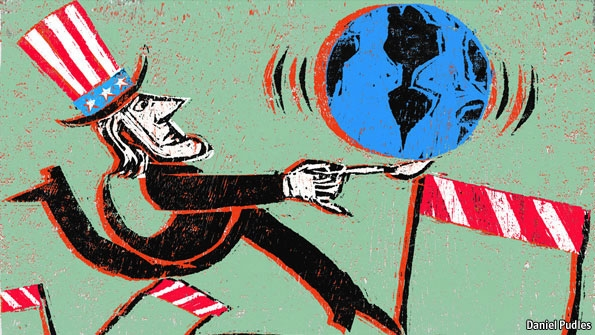 L2 & L3: Foreign Policy and Western Expansion
1776-1847
American Foreign Policy
Agenda
Objective:
To learn the key events in American foreign policy from the founding to 1847
To identify the foreign policy frameworks governing American action in this era.
To offer a analytical summary of the foreign policy of this era.

Schedule: 
Lecture & Discussion
Homework:
Reading by Bender Due: L4
Yellow: Wed 11/14
Tan: Wed 11/14
Purple: Wed 11/14


2.  Paper Due the week of Thanksgiving!!
Overview of Key Topics in US Foreign Policy During the Era of Western Expansion (1776-1847)
America in the “World” at the Founding
At the founding, North America was comprised of a varieties of peoples:
Native Americans & Other Indigenous Peoples
English Settlers in Canada
French Settlers in Canada and the Louisiana Territories
Spanish Settlers in the Spanish Colonies 
Russian Interest in modern day Alaska
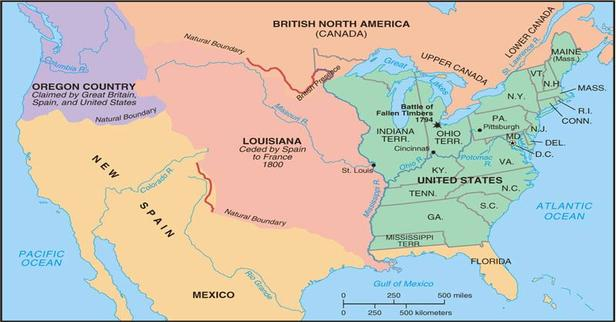 Debate over Foreign Policy at the Founding
Hamiltonians (Federalists) vs. Jeffersonian (Anti-Federalists)
https://www.youtube.com/watch?v=rRI37yamL4Q (Hamilton, “Cabinet Battle 2”)
Questions:
What are the 
   competing foreign 
   policies being 
   articulated here?
How are they consistent 
   with the “world views” of 
  Hamilton and Jefferson as we know them?
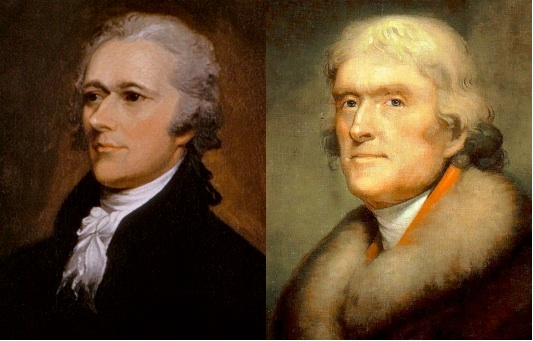 Foreign Policy at the Founding
The Hamiltonian vision wins out, and the foreign policy at the founding largely embraces American neutrality in the world.
US is neutral in the French Revolution
(We see this vision enshrined in Washington’s Farewell Address)
Warns against foreign influence in domestic affairs 
Warns against American meddling in European affairs. 
Called for an America largely free of foreign attachments, as the United States must concentrate only on American interests. 
Encouraged friendship and 
   commerce with all nations, but 
   warned against involvement in 
   European wars and entering into 
   long-term alliances.
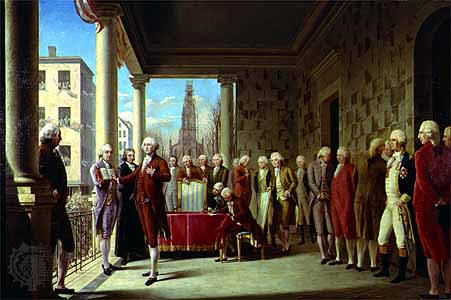 Jeffersonian Era
Includes the presidencies of Jefferson, Madison, and Monroe
Era of Republican rule (Anti-Federalists)
Given what we know about Jefferson’s foreign policy vision, what should we expect to see during this period?
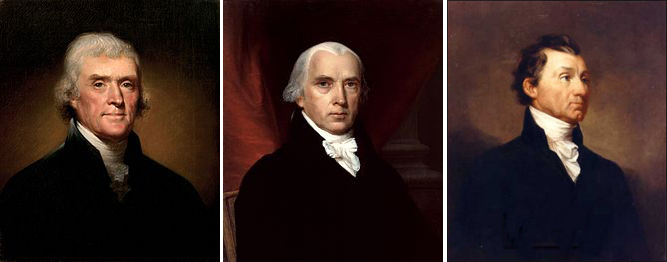 Jeffersonian Era
During this period the country:
Grows in physical size
Sees a more active US foreign policy
Think back to Jefferson’s vision in the rap battle!
Most foreign policy efforts are contained to North America
Key Foreign Policy Moments:
Louisiana Purchase 1803
War of 1812
Monroe Doctrine 1823
Louisiana Purchase 1803
In 1803 Jefferson bought the Louisiana territory from France
France was losing control of its empire following the Haitian Revolution of 1791-1803
Seen as economically necessary for control of the Mississippi River and the port of New Orleans
Ports vital for American agriculture 
Action was opposed by Federalists who said that that it was unconstitutional 
   to acquire territories
Jefferson argued that it was 
  Constitutional as part of the 
  President’s powers to negotiate 
  treaties.  
Doubled the size of the United 
   States
The largest territorial acquisition 
   in American history
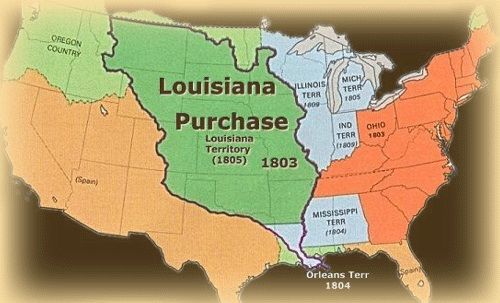 War of 1812
The United States viewed a series of British actions as a threat to American sovereignty:
British raid on the USS Chesapeake
British restrictions on trade with France
British impressment of US sailors 
British support for American Indian raids on American settlers
Bottom line: Britain needed to recognize that the United States was a free and independent nation who they could not push around
President Madison declared war on Great Britain (First US declaration of war) 
The Course of the War
U.S. army unprepared; British sack and burn 
     Washington, D.C. in 1814
Control of the war teetered between the British 
     and the Americans
Peace was negotiated with the Treaty of Ghent 
     in 1814
Significance:
The war confirmed the sovereignty of the United States 
     (often called the second war of independence)
Solved the American-Canadian (British colony) border dispute by setting the border at the 49th parallel
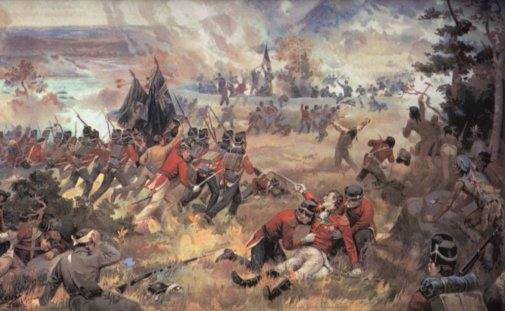 Monroe Doctrine 1823
President James Monroe’s statement on U.S. Foreign Policy
Said…
European powers were no longer to colonize or interfere with the affairs of the independent states of the Americas
U.S. would not interfere with existing colonies or their dependencies in the Western Hemisphere.
Any attempt by a European nation to oppress or control any nation in the Western hemisphere would be seen as an act of aggression and the U.S. would intervene
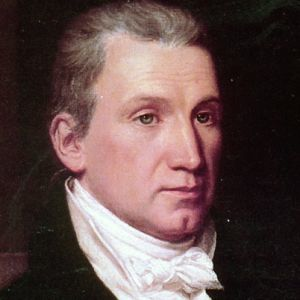 Summarizing this Era
How do these three foreign policy actions of this era fit together?  What do they have in common
How do these actions reflect Jefferson’s vision of what US foreign policy should be? 
What foreign policy frameworks seem to be present at this moment in American history?
Other Questions…
How is the Monroe Doctrine a response, in some ways, to the War of 1812?
How does the Monroe Doctrine advance/expand American foreign policy? 
How does the Monroe Doctrine advance/expand the Island Theory of Self-Defense?
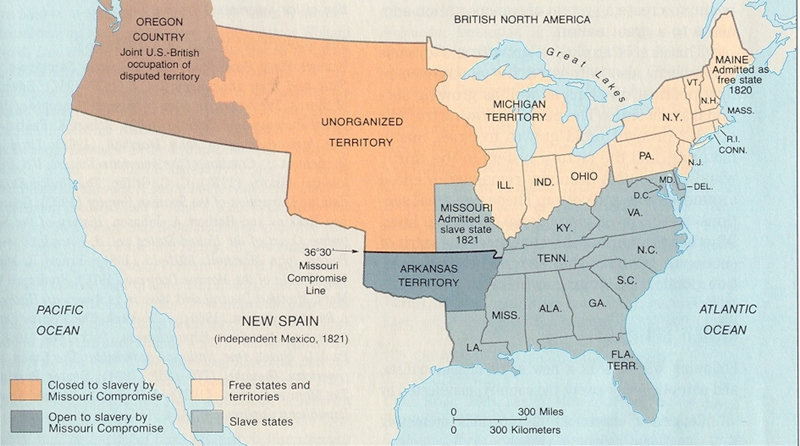 Manifest Destiny
What is the idea of Manifest Destiny?  Use the picture to help you out…
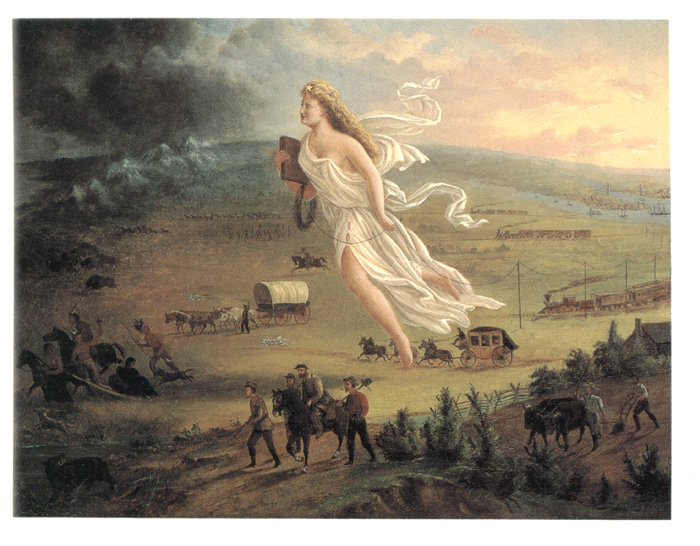 Manifest Destiny
The belief that God had destined America to spread from coast to coast
In the 19th century it was a widely helped belief in the United States that American settlers were destined to spread across North America
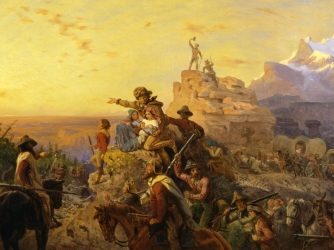 Monroe Doctrine is the link between the Jeffersonian Era and the Era of Western Expansion
How does the Monroe Doctrine help us to transition from the Founding Period into what we see happening in the West?
In other words, how does the Monroe Doctrine fit in with “Manifest Destiny”
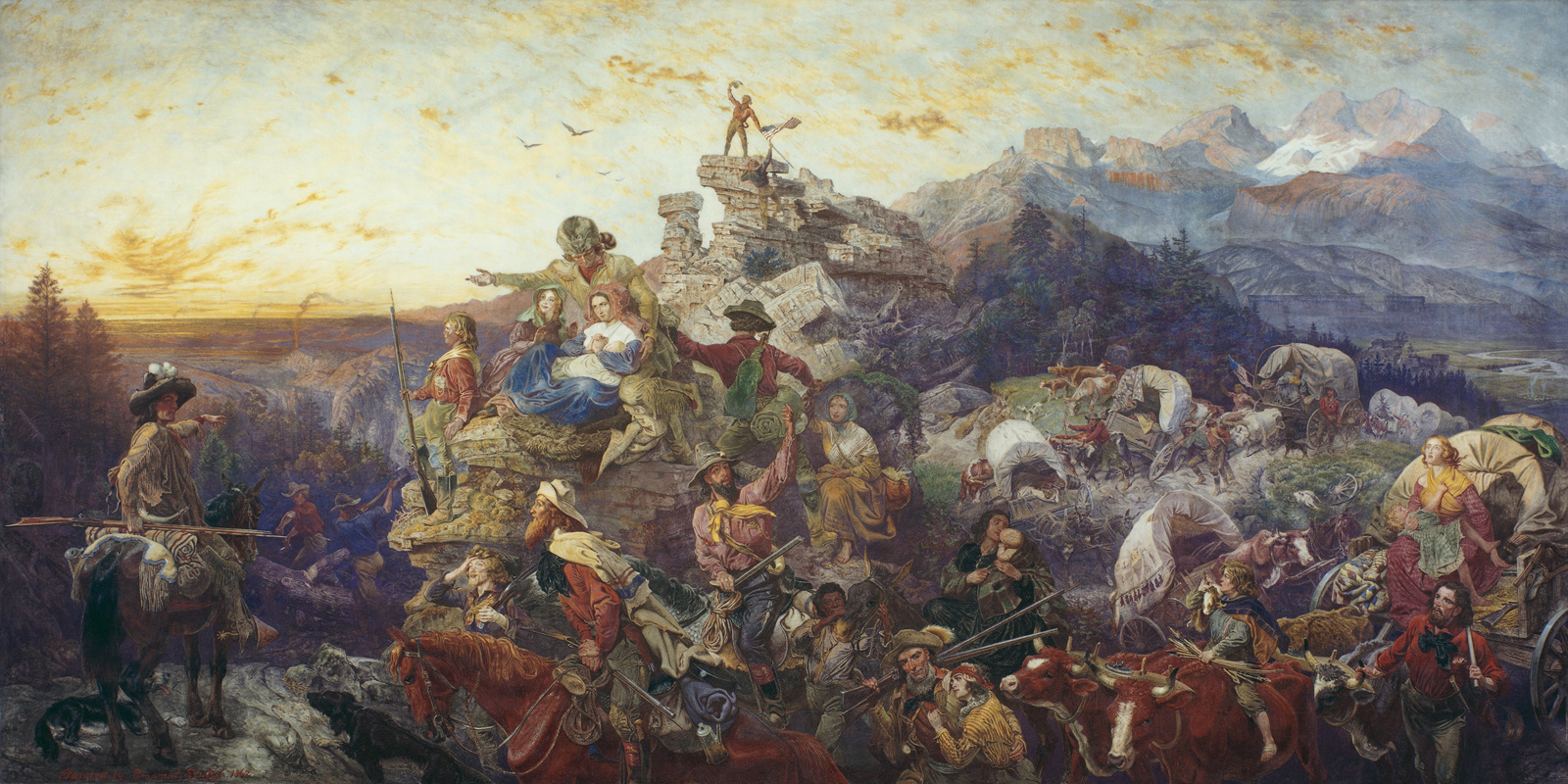 Western Settlement: Who Moved West?
Forty-Niners
After gold was discovered in California many moved West in search of fortune
By 1854, as many as 300,000 people had come to California
Brought settlers from the West (80%) as well as immigrants (20%, mainly Chinese)
Farmers
Sought free land with the 
    Homestead Act of 1862
Moved as far west as the Pacific 
    Coast with the Oregon Trail
Mormons
Fled persecution in the east 
    and Midwest in 1846-1847
Led by Brigham Young
Settle near the Great Salt Lake in Utah
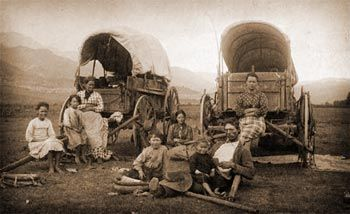 Indian Removal Act and Trail of Tears
Two related actions by Andrew Jackson help to facilitate Western migration…
The Indian Removal Act 1830
Indian Removal Act forces Native Americans off their lands 
Supreme Court overturns the act in Worcester v. Georgia 1832, 
Jackson disobeys court 
  ruling
The Trail of Tears 1832-1834
U.S. soldiers forcibly march 
  15,000 Cherokee living in 
  the South East off of their 
  land.  
4,000 die in the process
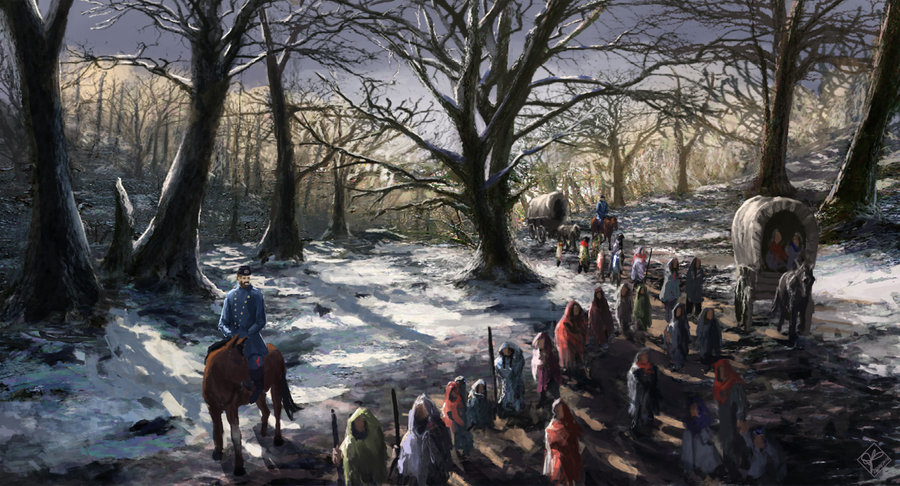 Summarizing the Era
How is manifest destiny a foreign policy vision?
How is western migration an act of foreign policy?
Could we consider the movement of Americans west as a first act of American imperialism?
Background on Texas
Texas was settled by the Spanish in the late 1600s
Spanish had tried to use the mission system to settle the region, but it largely failed
By 1800 there were only three Spanish settlements in Texas
Bottom Line: In 1800 Texas is a region in the Spanish Colony of New Spain
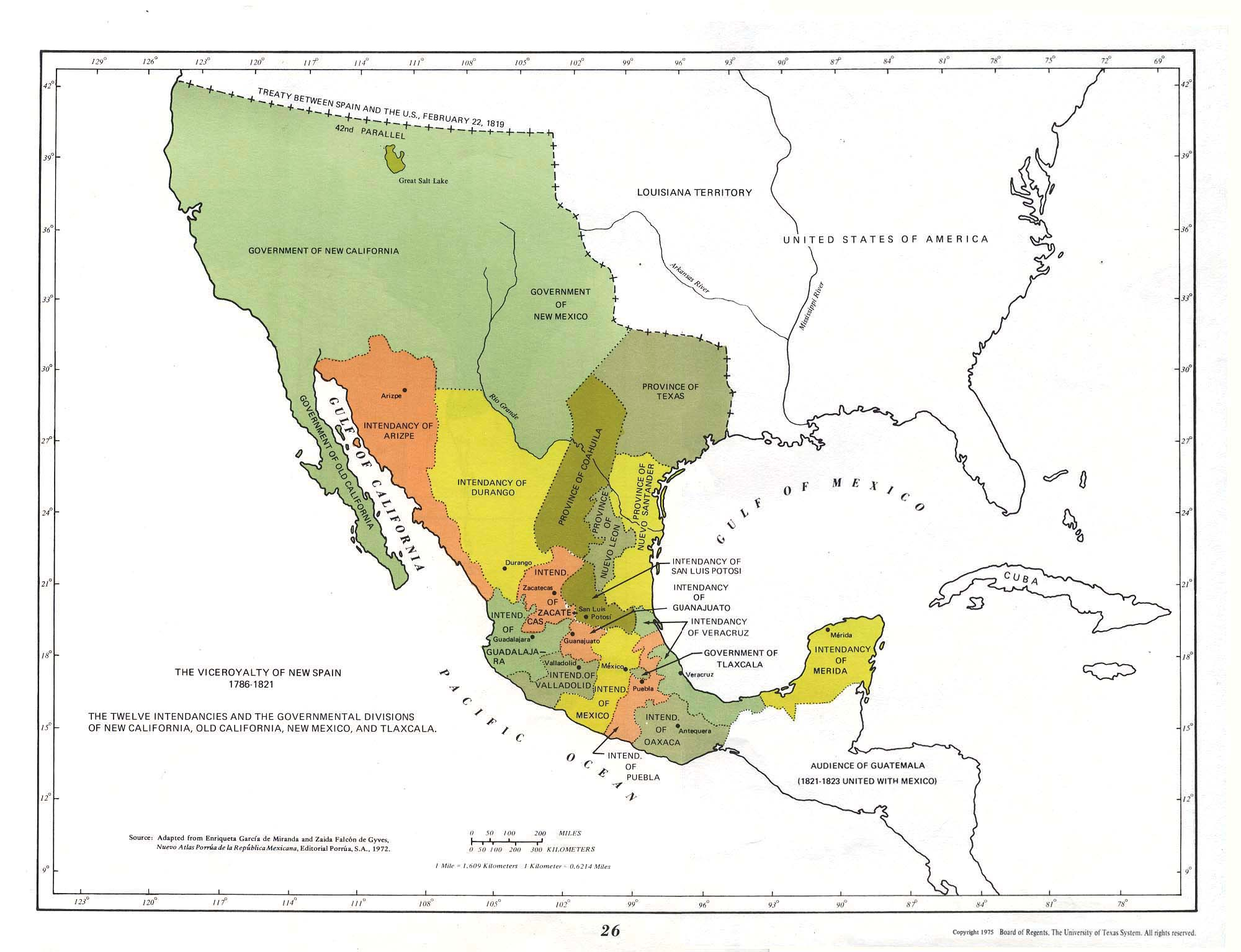 Mexican War of Independence
In 1824, colonists in New Spain fought a war against Spain for their independence
The colonists won and Mexico was founded as a free and independent nation
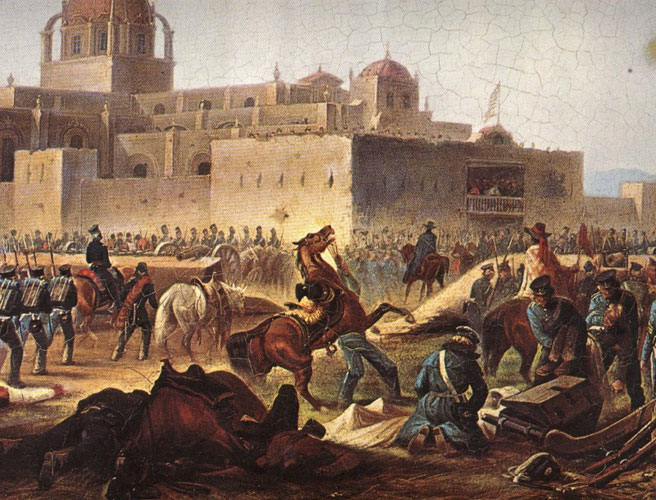 Americans Moves to Texas
Hoping to increase the population of their new nation, Mexican officials looked to recruit new settlers (empresarios)
They began offering free land to individuals who would build settlements in particularly under populated areas
Stephen Austin was one of the
   first Americans to take Mexico 
   up on its offer.  He established 
   a large settlement of 
   Americans in Texas
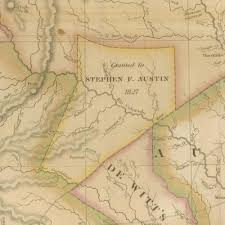 Americans Move to Texas
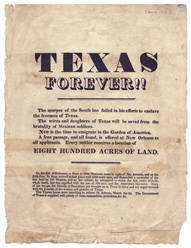 As a result of the success of Austin’s settlement, more and more Americans began to move to the Texas region of Mexico.
In 1825, Texas had about 3,500 people with most of Mexican descent.  By 1834, the population had grown to about 37,800 people with only 7,800 of Mexican descent.
Americans Make Themselves a Little Too At Home…
Many Americans openly disregarded Mexican laws
In particular…
Americans continued to practice slavery
Americans refused to become Mexican citizens
Fed up, 1830 Mexican officials passed a law banning further American immigration to the nation
The Texas Revolution
Tensions between American settlers, now calling themselves Texans, and the Mexican government worsened.
These Texans decided they wanted to form their own independent nation and break off from Mexico
In 1835 Texans went to war with Mexico for their independence
By 1836, the Texans had 
   defeated the Mexicans and 
   they proclaimed a new nation: 
   The Republic of Texas
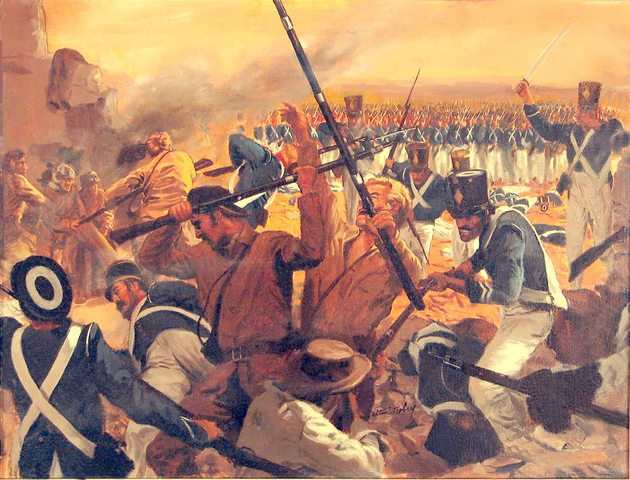 The Annexation of Texas
The Republic of Texas soon saw itself struggling amongst internal political strife and constant fear of Mexican invasion
By the late 1830s Texas requested statehood from the United States
After much political debate, in 1845 congress admitted Texas as a state
In response, Mexico breaks off diplomatic relations with the United States
Perceive annexation as a theft of Mexican lands
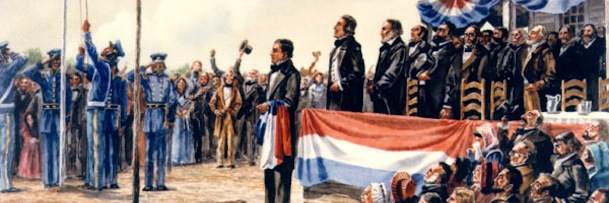 Summarizing this Period
The annexation of Texas is both part of the broader movement of Western expansion but also adds a (potentially) new dimension to American foreign policy.  
We have seen America acquire new territory through: 
Louisiana Purchase (buy land from a sovereign nation)
War of 1812 (settle boundary disputes through Treaties) 
Trail of Tears (Take land that we view as rightfully ours because they people are perceived to not be sovereign)
Texas Annexation (incorporate a republic into our land, but this republic is not seen as free by Mexico, thus we acquire territory and piss off a free and sovereign nation)
Is there an evolution here?  Are these similar, or is something new in how America grows its territory by the time we get to Texas?
The Lead Up to War
Spurred on by the annexation of Texas, President James Polk wanted to acquire the land from Texas to the Pacific Ocean—Land currently owned by Mexico
He sent an envoy to Mexico discuss the sale of these regions
The Mexican government refused to meet with the envoy
The Course of the War
President Polk ordered troops under the leadership of future President Zachary Taylor to stir up a skirmish in Mexico in order to justify declaring war on Mexico
In a matter of months the Americans had defeated the Mexican troops
Mexicans call the war: “The War of the American Invasion”
The Treaty of 
   Guadalupe Hidalgo 
    ends the war:
Required Mexico 
   turn over its Western 
   possessions to the 
  United States
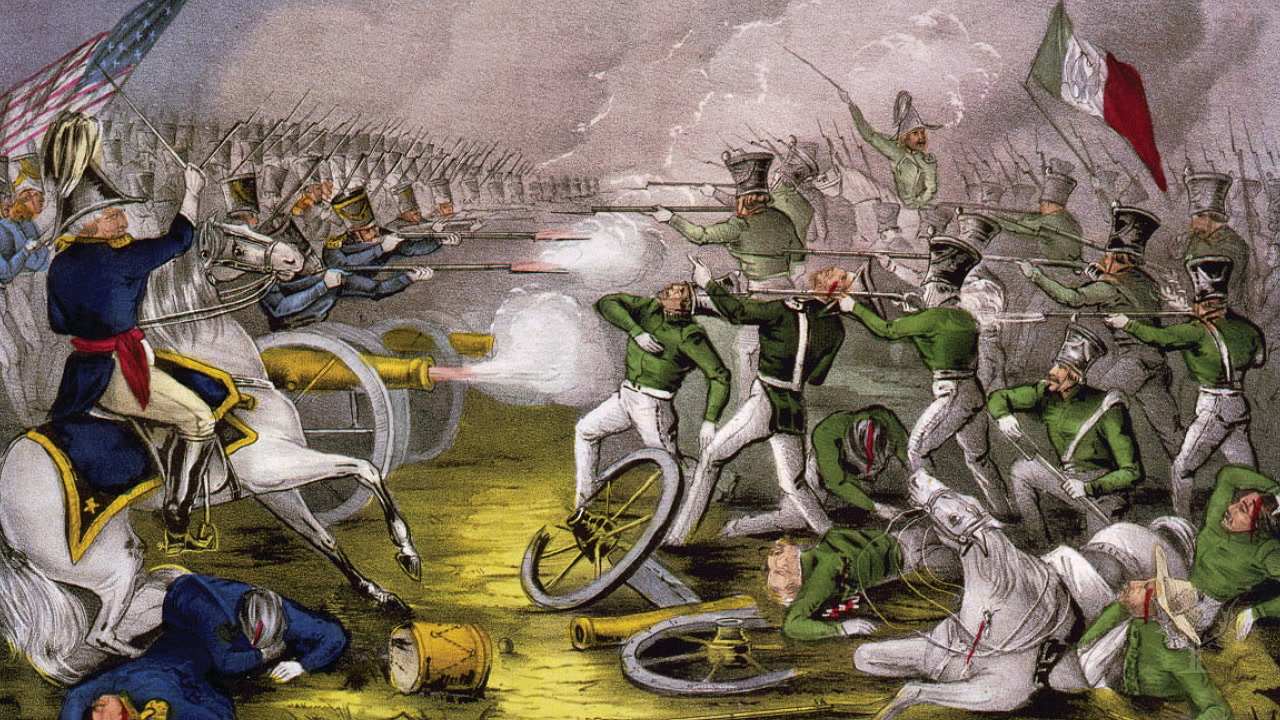 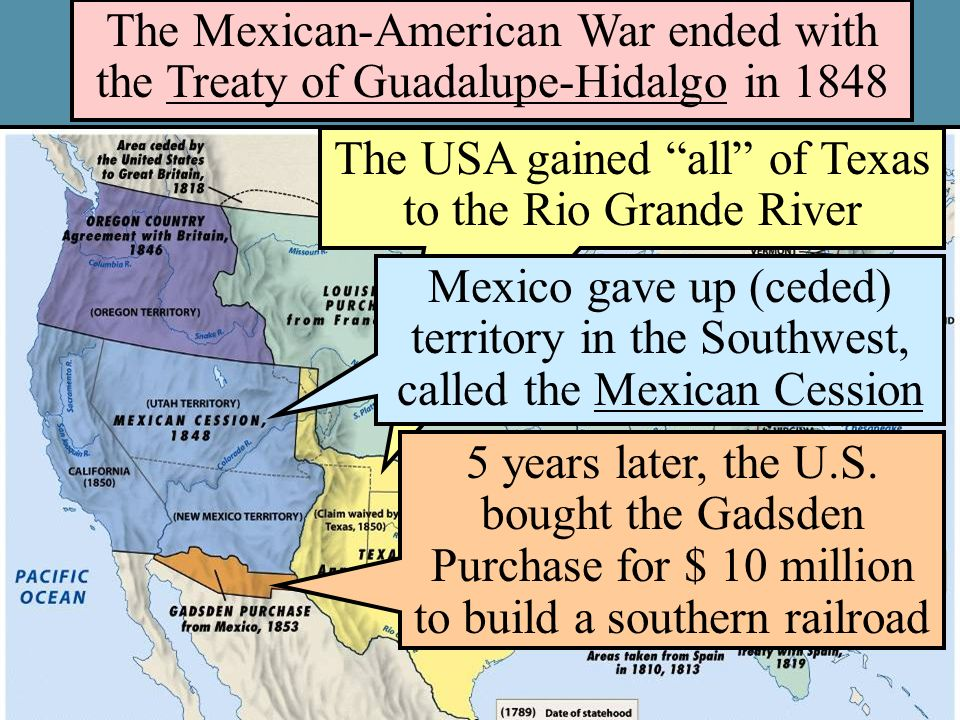 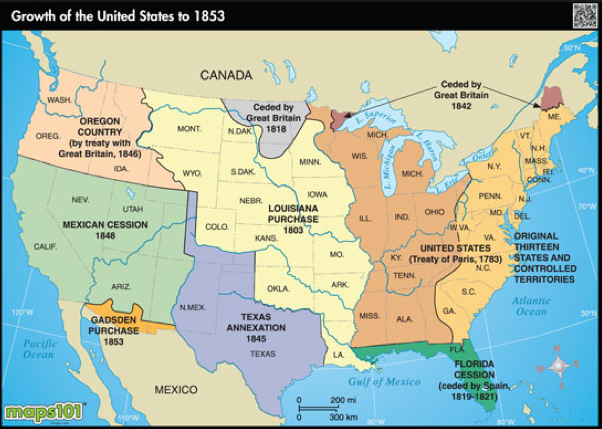 Summing Up
How is US action in the Mexican-American war, the next stage in the evolution of American foreign policy?  What is new here?
How would you summarize the state of American foreign policy by 1847—characterize the era?